Patch Dynamics
AKA:Multi-season Occupancy,Robust Design Occupancy
Resources
D.I. MacKenzie, J.D. Nichols, J.A. Royle, K.H. Pollock, L.L. Bailey, and J.E. Hines.  2006.  Occupancy estimation and modeling.  Academic Press.  Burlington, MA.
D. I. MacKenzie, J. D. Nichols, J. E. Hines, M.G. Knutson, and A.B. Franklin.  2003.  Estimating site occupancy, colonization, and local extinction when a species is detected imperfectly.  Ecology 84:2200-2207.
Barbraud, C. , J. D. Nichols, J. E. Hines, and H. Hafner. 2003. Estimating rates of local extinction and colonization in colonial species and an extension to the metapopulation and community levels. – Oikos 101: 113–126.
Single-season – model assumptions
Sites are closed to changes in occupancy state between sampling occasions
Species are not falsely detected. 
The detection process is independent at each site
Far enough apart to be biologically independent.
No heterogeneity in occupancy 
than cannot be explained by covariates
No heterogeneity in detection 
that cannot be explained by covariates
Basic sampling protocol same
Visit sites and spend time looking for individuals of interest or evidence that they are present

Repeated presence-absence surveys
Temporal replication at same site
Spatial replication
Still important
Study design 
Scope of inference
Elements of stratification and randomization
Strength of inference.
Strongest – experimental manipulation
Weaker – constrained designs (e.g., before & after)
Weaker still – a prior modeling
Worst – a posteriori storytelling
Patch Occupancy Dynamics:  Pollock’s Robust Design
Hierarchical sampling scheme:
Primary sampling periods (seasons) : long intervals between periods such that occupancy status can change
Secondary sampling periods: short intervals between periods such that occupancy status is expected not to change
primary(i)
primary(i)
primary(i)
primary(i)
 secondary(j)
 secondary(j)
Robust Design Capture History
Still 2n possible capture histories
History : 10 00 11 01
10 00 01 11 = presence in primary period 1, 3, & 4
Interior ‘00’ = 
Patch occupied but occupancy not detected, or
Patch not occupied (=locally extinct) yet re-colonized later
Occupancy dynamics
e – local extinction
g – colonization
(1-e) – not extinct
(1-g) – not colonized
1 - occupied
1 - occupied
1 - occupied
Occupancy state
0 - unoccupied
0 - unoccupied
0 - unoccupied
season
[Speaker Notes: Changes in population size through time are a function of births, deaths, immigration, and emigration.  
The open population CMR models we have considered until now have only estimated apparent survival rates. 
That is, true survival, the portion of individuals surviving between sampling occasions is confounded with permanent emigration.  
I spoke briefly on closed models that assume that size of the population remained unchanged between sampling events.  
Robust design integrates the advantages of both types of models.  
Although this model is complicated, it brings more biological reality to the analysis of population dynamics.  
This method provides for the estimation of parameters that are not estimable under either open or closed models as well as more robust estimates of the familiar parameters of interest.]
Occupancy dynamics
– dynamics (g/e)
>1.0 – expansion
< 1.0 contraction
1 - occupied
1 - occupied
1 - occupied
Occupancy state
0 - unoccupied
0 - unoccupied
0 - unoccupied
season
[Speaker Notes: Changes in population size through time are a function of births, deaths, immigration, and emigration.  
The open population CMR models we have considered until now have only estimated apparent survival rates. 
That is, true survival, the portion of individuals surviving between sampling occasions is confounded with permanent emigration.  
I spoke briefly on closed models that assume that size of the population remained unchanged between sampling events.  
Robust design integrates the advantages of both types of models.  
Although this model is complicated, it brings more biological reality to the analysis of population dynamics.  
This method provides for the estimation of parameters that are not estimable under either open or closed models as well as more robust estimates of the familiar parameters of interest.]
Basic design
Sample over two temporal scales.
Only disadvantage - cost 
more than one sampling occasion each session.
Multiple seasons - main assumptions
Species are not falsely detected. 
The detection process is independent at each site
No unmodeled heterogeneity in occupancy 
No unmodeled heterogeneity in detection 
Closure:
No colonization and extinction between secondary periods
No unmodeled heterogeneity in colonization or extinction between primary periods
Patch Occupancy as a State Variable: Modeling Dynamics
Patch occupancy dynamics
Model changes in occupancy over time
Parameters of interest:
y –  probability of occupancy
et  –  Pr(absence at time t+1 | presence at t)  – patch extinction probability 
t  – Pr(presence at t+1 | absence at t) –  patch colonization probability
pi – Pr(detection on occasion i)
Probability models
Must account for probabilities of colonization & extinction
Examples:
Probability models
More examples:
Occupied and detected on first, not detected on second and then unoccupied (extinct)
OR
Occupied and detected on first, not detected on second and remained occupied but undetected on third and fourth.
Probability models
Occupied and not detected on first and second, not extinct and not detected on second and fourth
OR
Occupied and not detected on first and second and then unoccupied
OR
Not occupied and not colonized
OR
Not occupied and colonized and undetected on third and fourth.
Model Fitting, Estimation and Testing
Unconditional modeling: 
program PRESENCE 
Program MARK (Occupancy models)
Conditional modeling: can “trick” either program RDSURVIV or program MARK into estimating parameters of interest using Markovian temporary emigration models:
Fix t = 1 (‘site survival’)
”t : probability of extinction
1-’t : probability of colonization
Probability of history 10 00 11 :
            ”2(1-’3) + (1-”2)(1-p*2)(1-”3)p*3
Tests and Models of Possible Interest
Testing time dependence of extinction and colonization rates

Testing whether site dynamics reflect a first-order Markov process (i.e., colony state at time t depends on state at time t-1) vs. non-Markovian process (t=t)

Building linear-logistic models and testing the effects of individual covariates :  e.g., logit(t or t) = β0 + β1 xt
Alternative parameterizations – 1
Under option 1:

All i  are same. Each ei and gi modeled.
Alternative parameterizations – 2
Option 1:
“Init occ, local colonization, extinction, detection”
ei  are derived by:


Allows different models for each of the I
Alternative parameterizations - 3
Option 3:

Seasonal occupancy and colonization
gi  are derived by:


Allows different models for each of the I
Alternative parameterization – 4
Option 1: Models y1, model ei and gi. Derives y1+I

Option 2:   yi modeled directly, derived extinction (ei).

Option 3:  Model yi and derive colonization (gi).  

Option 4 similar to Option 1 
Models y1 only, 
forces ei = 1- gi
Applications
Other Applications
Northern spotted owls (California study area, 1997-2001)
Potential breeding territory occupancy
Estimated p range (0.37 – 0.59); 
Estimated =0.98
Inference: constant Pr(extinction), time-varying Pr(colonization)
Tiger salamanders (Minnesota farm ponds and natural wetlands, 2000-2001)
Estimated p’s were 0.25 and 0.55
Estimated Pr(extinction) = 0.17
Naïve estimate = 0.25
Example: Modeling Waterbird Colony Site Dynamics
Colony-site turnover index (Erwin et al. 1981, Deerenberg & Hafner 1999) 
Combines colony-site extinctions and colonization in single metric
Not possible to address mechanistic hypotheses about factors affecting these site-level vital rates

Markov process model of Erwin et al. (1998) 
Developed for separate modeling and estimation of extinction and colonization probabilities
Assumes all colonies are detected
Modeling Colony Dynamics
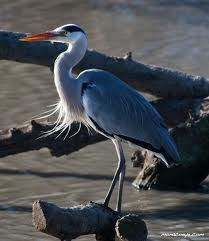 Approaches when:
All colonies are detected
Some colonies are missed
Two examples from the Camargue, France:
Grey heron Ardea cinerea
Purple heron Ardea purpurea
Focus on Purple heron, where some colonies may be missed
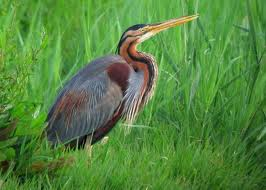 Example: Purple heron
Colonial breeder in the Camargue (from 1 to 300 nests; n = 43 sites)

Colonies found only in reed beds

p < 1 ?
breeds in May => reed stems grown
small nests ( 0.5 m diameter ) with brown color 	(similar to reeds)
Example: Purple heron
Two surveys (early May & late May) per year by airplane (100m above ground) covering the entire Camargue area, each lasting one or two days

Since 1981 (Kayser et al. 1994, Hafner & Fasola 1997)
Example: Purple heron
What is the detection probability, p* ?

Time and area effects on colonization and extinction probabilities ?
Example: Purple HeronModel Selection Inferences About p
No time (year) or regional variation in detection probability, p

Similar detection probability for colonies that were and were not detected on the first flight of each year 

p =  0.975  0.006
p* = 1-(1-p)2 = 0.9994  1
Example: Purple Heron
Study area divided in 3 sub-areas based on known different management practices of breeding sites (Mathevet 2000)
East:
PROTECTED
West:
DISTURBANCE
Central:
DISTURBANCE
Example: Purple Heron
Example: Purple Heron
Time effects on extinction\colonization probabilities over all areas ?

Extinction\colonization probabilities higher in central (highly disturbed) area ?
Example: Purple Heron
LRT [g*t, t] vs [g, t] : 254 = 80.5, P = 0.011
Example: Purple Heron
Example: Purple Heron
Extinction west = east = 0.137  0.03
Example: Purple Heron
Can colonization in west or east be modeled as a function of extinction in central ?

Linear-logistic models:
Example: Purple Heron
Model [abv w=f( c)]
Intercept = -0.29  0.50 (-1.27 to 0.69)
Slope = -3.59  0.61 (-4.78 to –2.40)
Example: Purple Heron
Example: Purple Heron Pr(Colonization) in West
Conclusions
“Presence-absence” surveys can be used for inference when repeat visits permit estimation of detection probability
Models permit estimation of occupancy during a single season or year
Models permit estimation of patch-dynamic rate parameters (extinction, colonization, rate of change) over multiple seasons or years